مـــادة الحــاســــوبالمرحــلة الأولى
اساسيات الحاسوب والانترنت (أوفيس 2010)
م. م. احمد رمزي
1
- الفصل الأول / أساسيات الانترنت                               المحاضرة الخامسة
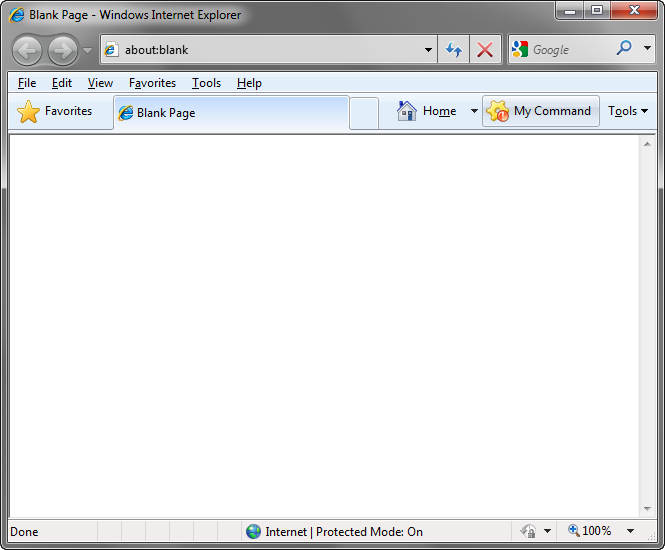 11- شريط أدوات انترنت اكسبلورر:
	شريط القوائم (mENU bar).
 شريط التنقل والموقع (Navigation and location bar).
 شريط ونافذة العرض (Display window).
2
- الفصل الأول / أساسيات الانترنت                               المحاضرة الخامسة
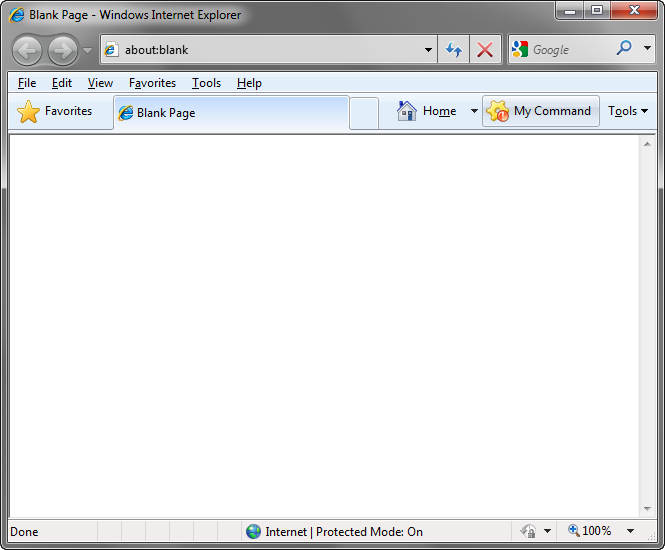 11- خيارات شريط القوائم:
      - ملف (File):
     - تحرير (edit):
     - طريقة العرض (View):
    - المفضلة (favorites):
    - أدوات (tools):
   - مساعدة (help):
3
- الفصل الأول / أساسيات الانترنت                               المحاضرة الخامسة
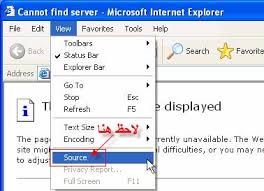 4